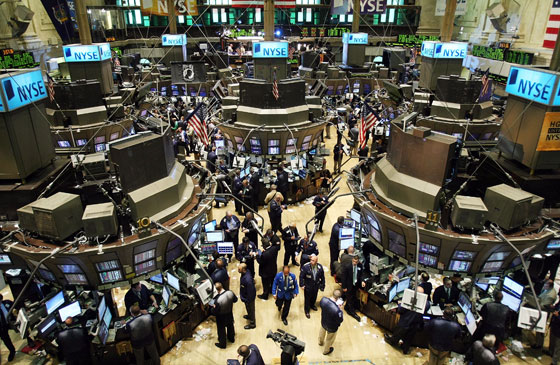 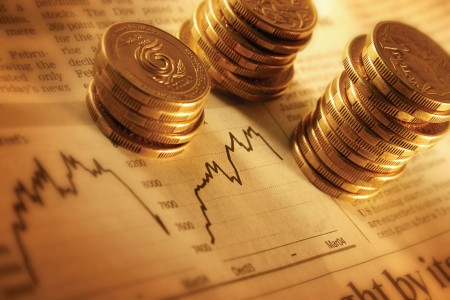 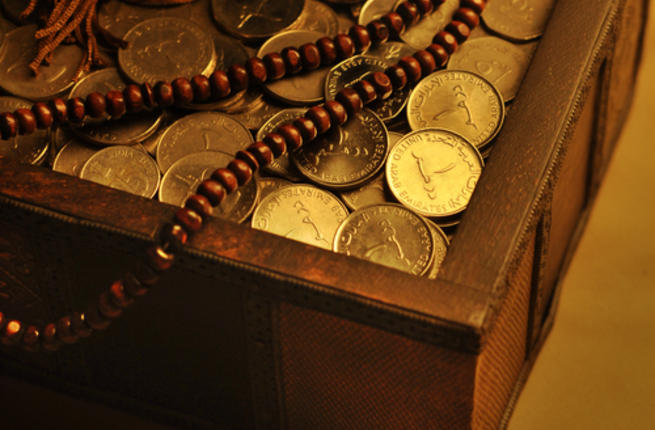 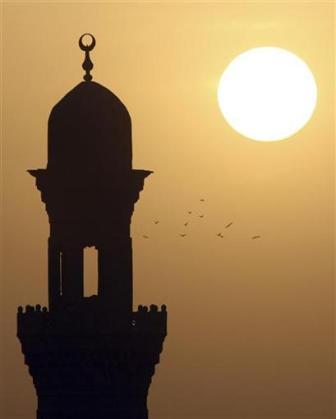 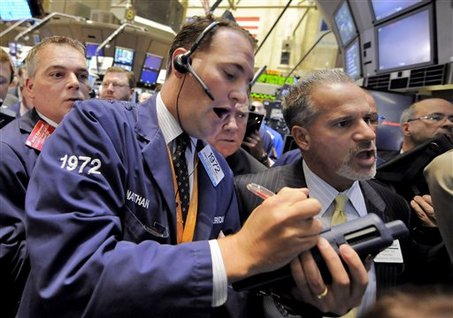 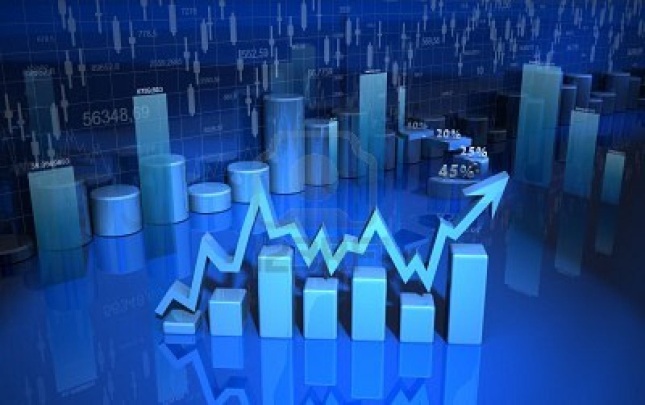 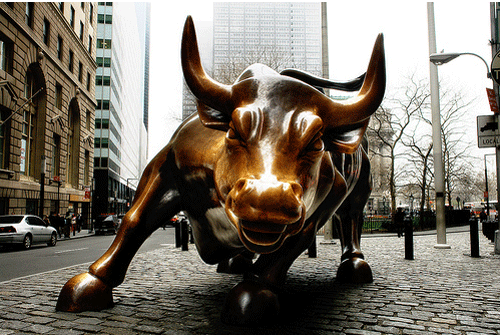 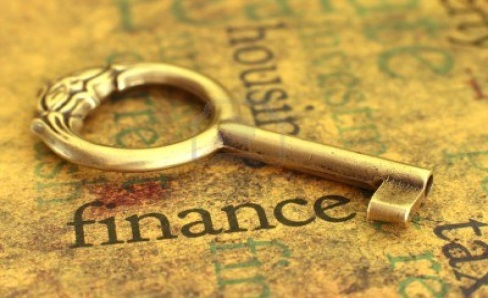 Statistical, Economic and Social Research and Training Centre for Islamic Countries
Islamic FinanceRecent Trends
SESRIC
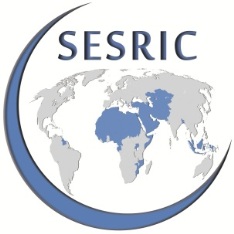 INTERNATIONAL CONFERENCE ON ISLAMIC BANKING | 29 - 30 MARCH 2014, TRIPOLI, LIBYA
Islamic Finance System
An Alternative to the Conventional System
The latest global financial crisis has triggered vigorous and wide-ranging debate on the role of the financial system (the conventional). 

During the early phase of the crisis, there was almost international consensus, on the need to work out measures for restructuring the international financial architecture. 

Many voices have even called for rethinking of other alternative financial systems. 

A financial system based on Islamic principles was among these alternatives, and it was widely argued that such a system could avoid the fundamental problems and shortcomings of the conventional financial system that led the world into crisis.
Statistical, Economic and Social Research and Training Centre for Islamic Countries
[Speaker Notes: Currently, in majority of developed countries, debt is relatively more important than equity. That this is not sustainable has been shown many times by the debt crises in developed countries]
Islamic Financial System
A more inclusive perspective of development
This system is widely referred to as Islamic Finance, Participation Finance or Equity-based Finance.

This system is, to a large extent, distinct from the conventional system. It is a more inclusive perspective of development.

Contrary to neo-classical development paradigm which emphasizes development of material factors and places undue reliance on market forces, Islamic finance would be driven by moral values, and gives primary importance to the realization of socio-economic justice and well-being of all humans. 

So, Islamic Financial System places a balanced emphasis on both the material and spiritual aspects of life.
Statistical, Economic and Social Research and Training Centre for Islamic Countries
[Speaker Notes: Moreover, the neoliberal and market fundamentalist approaches for development (very elements of the Washington Consensus) have largely been invalidated so far.]
Islamic Finance Industry
Current Developments
The contemporary practice of Islamic banking and finance is now over 30 years old. 

Islamic Finance has rapidly transformed in the last decade to become internationally recognized and accepted as a competitive and robust form of financial intermediation by all communities. 

The global Islamic finance industry continues to experience double digit growth rates of around 20%, with global Islamic finance assets being estimated at USD1.8 trillion in 2013 compared to $1.5 trillion in 2012.
Statistical, Economic and Social Research and Training Centre for Islamic Countries
[Speaker Notes: Currently, in majority of developed countries, debt is relatively more important than equity. That this is not sustainable has been shown many times by the debt crises in developed countries]
Global Assets of Islamic Finance
Islamic Finance is Coming of Age
≈20%
≥95%
Average CAGR
2006-2012
Share of OIC Countries
Source: TheCityUK, The Banker, Ernst&Young
Since 2006, Islamic finance has been growing at a CAGR of around 20%, and in 2012, its global assets reached $1.5 trillion and estimated at $1.8 trillion in 2013
OIC member countries are home to over 95% of the global shariah-compliant assets
Statistical, Economic and Social Research and Training Centre for Islamic Countries
Regional distribution of Islamic finance assets
Regional distribution of sharia compliant assets, 2013
Source: The Banker
MENA accounts for almost four-fifths (77.8%) of global shariah-compliant assets whereas Asia has a one-fifth (20.8%) share
Statistical, Economic and Social Research and Training Centre for Islamic Countries
Regional growth in global assets of Islamic finance (2007-2013)
Regional dynamics
Source: The Banker
The growth in Islamic finance is mainly driven by the growth in MENA (with overall CAGRs of 18.5% and 17.4% in GCC- and Non-GCC-MENA since 2007, respectively.)
Statistical, Economic and Social Research and Training Centre for Islamic Countries
Country-level decomposition of sharia compliant assets, 2013
Islamic finance presence by country
Source: The Banker
Iran, Saudi Arabia, Malaysia, UAE and Kuwait remain the top 5 largest markets for Islamic finance –holding more than four-fifths (83.6%) of total sharia-compliant assets worldwide in 2013.
Statistical, Economic and Social Research and Training Centre for Islamic Countries
Islamic finance has inherent strenghts
Why would it avoid crises?
■ Linkage with real economic activity
■ Moral constraints (values)
■ Socio-economic justice
ZONE OF SUSTAINABILITY
ISLAMIC 
FINANCE
■ Strong prudential advantages
■ Efficiency gains
■ Inclusion
■ Market discipline
■ Overall development 
    and well-being
■ Equitable & efficient 
    distribution of credit
■ Stability
Avoidance of:
Riba (Interest)
Gharar (Uncertainty)
Maysir (Gambling)
■ Transparency and fairness 
    in business
Socio-economic Development Imperative
Business/Profit Imperative
■ Sharing of risk & reward
Statistical, Economic and Social Research and Training Centre for Islamic Countries
[Speaker Notes: An Islamic financial system is the combined influence of three forces which can help prevent the recurrence of crises:
Moral constraints on the greed to maximize profit, wealth and consumption; 
Market discipline which is expected to exercise a restraint on leverage, excessive lending and derivatives;
Reform of the system’s structure along with prudential regulation and supervision appropriately designed to prevent crises, achieve sustainable development and safeguard social interest.
One of the most important objectives of Islamic perspective of development is to realize greater justice in human society. This would not be possible unless all human institutions, including the financial system, contribute positively towards this end. All aspects of human life, social, economic, political and international, should adhere to moral values. This will help curb greed (avarice) which have made maximization of wealth and want satisfaction as the highest measure of human achievement.

Strong prudential advantages through prohibition of interest (riba), uncertainty (gharar ) and gambling (maysir)
Emphasis on linkage with the real economy, transparency and fairness in business relations, and risk-sharing among the parties (not risk-shifting!) through equity-based transactions
Aspires to be more human friendly financial system, where the priorities are given to overall socio-economic development, as opposed to individual improvements
Driven by moral values, and gives primary importance to the realization of socio-economic justice and well-being of all humans, contrary to neo-classical development paradigm, which emphasizes development of material factors and places undue reliance on market forces

Efficiency gains by the choice of interest-free operations
Allows for a more equitable and efficient distribution of credit. 
In conventional banking, utmost attention is given to the ability to repay loans which relies on the provisions of collaterals and guarantees. Hence, the rich has the most access to finance. 
In contrast, a participatory financial systems is more concerned about profitability and value-added, and less about collateral as funds are provided on equity or profit-sharing basis. Those who have worthy investment projects even they are not wealthy, have a chance of obtaining finance. (Positive implications for the SMEs)]
Factors driving the growth of Islamic finance
Endogenous factors
Demand-driven industry
Increasing demand for Islamic system along with the opportunities for its expression in Islamic finance 
Successful track record of Islamic FIs which increased public’s trust in them,
Industry-driven approach to IF (vs. a high dependence on a regulator-led model in some other countries)

Exogenous factors
Outflow of funds from advanced financial markets to the emerging economies due to uncertain environment in the former (economic and financial instability, etc.)
Rising oil prices
Strong economic growth
Booming real estate sector – particularly in the GCC countries
Statistical, Economic and Social Research and Training Centre for Islamic Countries
Islamic finance is the preferred mode of finance
“
Religious reasons for not having a formal account are most commonly cited in the Middle East and North Africa and South Asia. In these regions, developing financial products compatible with religious beliefs (Islamic finance) could pay off—potentially increasing the share of adults with a formal account by up to 10 percentage points in the Middle East and North Africa and by up to 5 percentage points in South Asia



Demirguc-Kunt and Klapper (The World Bank, 2012)
”
Statistical, Economic and Social Research and Training Centre for Islamic Countries
Islamic finance is the preferred mode of finance
Statistical, Economic and Social Research and Training Centre for Islamic Countries
Muslim population dynamics in the world
Muslim population, as the core customer base for Islamic financial services, is projected to increase from 1.6 billion to 2.2 billion by 2030 – an increase by 35.2%
Major economies will also experience a significant increase in the relative sizes of their Muslim population  - turning these economies into more accessible markets for Islamic financial services
Statistical, Economic and Social Research and Training Centre for Islamic Countries
Weak or no infrastructure
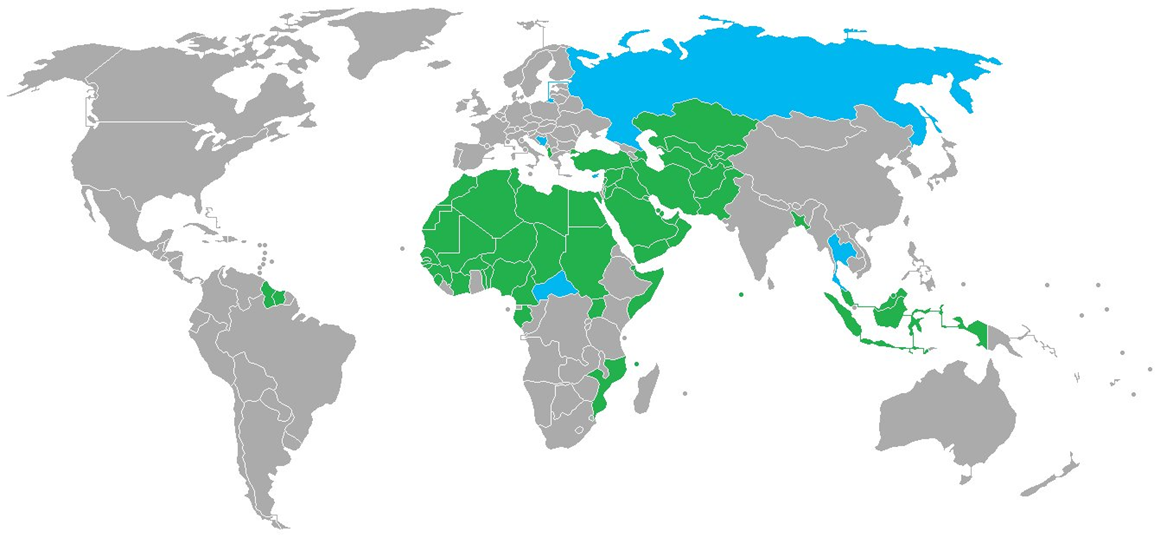 Some infrastructure
Core Islamic finance infrastructure is inadequate
Islamic finance infrastructure in OIC member countries
Relatively developed infrastructure
Source: Ernst &Young (2011a)
In many countries, IFIs are regulated and supervised in the same way as traditional banks on conventional prudential regulatory frameworks.
Enabling legislative, regulatory, legal, accounting, tax, human capital, and Shariah business frameworks are not in place. This, in turn, increases the operational risks, and creates a negative incentive for IFIs to offer Islamic financial services in the region.
Statistical, Economic and Social Research and Training Centre for Islamic Countries
Sukuk potential remains largely unutilized
Sukuk by Country of Origin (1996-2011)
Sukuk by Issue Type (1996-2011)
Source: Zawya
Malaysia alone accounts for two-thirds (65.6%) of the total sukuks issued between 1996-2011 – almost twice the GCC where almost one-third of the total issues come from
North Africa and Sub-Saharan Africa are largely missing the opportunity to tap into the pool of Islamic funds for its development needs through Sukuk market.
Statistical, Economic and Social Research and Training Centre for Islamic Countries
Towards a More Stable Financial System
How could Islamic finance help?
At a time when world leaders are calling for financial reforms, it is imperative to have our financial systems restored to widely accepted ethical and moral bases to serve the common good of humanity. In this regard, Islamic finance help finance industry
make best practices widespread
enhance business ethics and transparency
have proper regulations to be applied to all players and instruments 
encourage healthy expansion of credit tied to the real sector
reduce the role of debt financing and shift the focus towards equity financing
curb greed for excess risk-taking and short-term profit (financial myopia), and discourage unethical transactions
set long-term development targets
develop more inclusive financial products and services
Statistical, Economic and Social Research and Training Centre for Islamic Countries
[Speaker Notes: Consequently, the conventional financial system lacks all these aforementioned principles of Islamic finance and this deficiency was the main reasons that contributed to the current financial crisis. Actually, the essential principles of Islamic finance are not specific to the Islamic faith. Therefore, the main message of Islamic finance, while ethical, is also universal.]
Thank you for your attention

www.sesric.org
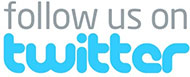 https://twitter.com/sesric